Discrete Mathematicsand Its Applications
1 The Foundations: Logic and Proofs ........................................................... 1
1 . 1 Propositional Logic . . . . . . . . . .. . . . . . . . . . . . . . . . . . . . . . . . . . . . . . . . . 1
1 .2 Propositional Equivalences . . . . . . . . . . . . . . . . . . . . . . . . . .. . . . . . . . . 2 1
1 .3 Predicates and Quantifiers . . . . . . . . . . . . . . . .. . . . . . . . . . . . . . . . . . . . 30
1 .4 Nested Quantifiers . . . . . . . . . . . . . . . . ... . . . . . . . . . . . . . . . . . . . . . . . . 50
1 .5 Rules of Inference . . . . . . . . . . . . . . . . . . . . . . . . . . . . . . . . . . . . . . . . . .  63
1 .6 Introduction to Proofs . . . . . . . . . . . . . . . . . . . . . . . . . . . . . . . . . . . . . . . 75
1 .7 Proof Methods and Strategy . . . . . . . . . . . . . . . . . . . . . . . . . . . . . . . . . . 86
End-of-Chapter Material . . . . . . . . . . . . . . . . . . . . . . . . . . . . . . . . . . . . . . . 1 04
1
Laila AL Zaid
Introduction to Logic
1.1 Propositional Logic
Propositions
A proposition is a declarative sentence (that is, a sentence that declares a fact) that is either true or false, but not both.
2
Laila AL Zaid
EXAMPLE l  All the following declarative sentences are propositions.
1 . Washington, D.C., is the capital of the United States of America.
2 . Toronto is the capital of Canada.
3.  1 + 1 =2
4. 2 + 2 = 3
3
Laila AL Zaid
Some sentences that are not propositions are given in Example 2 .
EXAMPLE 2 Consider the following sentences.
1 . What time is it?
2 . Read this carefully.
3 . x + 1 = 2 .
4 . x + y = Z.
4
Laila AL Zaid
The truth value of a proposition is true, denoted by T, if it is a true proposition and false, denoted by F, if it is a false proposition.
5
Laila AL Zaid
The area of logic that deals with propositions is called the propositional calculus or propositional logic.

New propositions, called compound propositions, are formed from existing propositions using logical operators.
6
Laila AL Zaid
DEFINITION 1 Let p be a proposition. The negation of p, denoted by ¬p (also denoted by p), is the statement
"It is not the case that p."
The proposition ¬ p is read "not p." The truth value of the negation of p, - p, is the opposite of the truth value of p.
7
Laila AL Zaid
EXAMPLE 3 Find the negation of the proposition
"Today is Friday.“ and express this in simple English.
Solution:
8
Laila AL Zaid
EXAMPLE 4 Find the negation of the proposition
"At least 10 inches of rain fell today in Miami."
and express this in simple English.
Solution:
9
Laila AL Zaid
Remark: Strictly speaking, sentences involving variable times such as those in Examples 3 and 4 are not propositions unless a fixed time is assumed. The same holds for variable places unless a fixed place is ssumed and for pronouns unless a particular person is assumed. We will always assume fixed times, fixed places, and particular people in such sentences unless otherwise noted.
10
Laila AL Zaid
Table 1 displays the truth table for the negation of a proposition p.
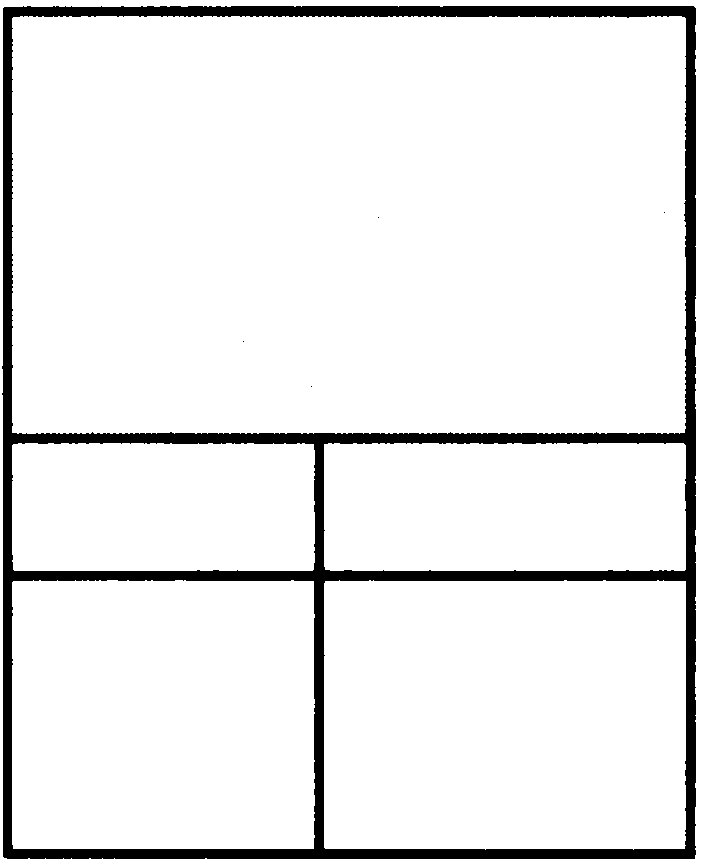 The Truth Table for the Negation of a Proposition.
p                        ¬ p
T                   F
   F                   T
11
Laila AL Zaid
The negation of a proposition can also be considered the result of the operation of the negation operator on a proposition.
The negation operator constructs a new proposition from a single existing proposition. We will now introduce the logical operators  that are used to form new propositions from two or more existing propositions. These logical operators are also called connectives.
12
Laila AL Zaid
DEFINITION 2
Let p and q be propositions. The conjunction of p and q, denoted by p /\ q, is the proposition "p and q ." The conjunction p /\ q is true when both p and q are true and is false otherwise.
13
Laila AL Zaid
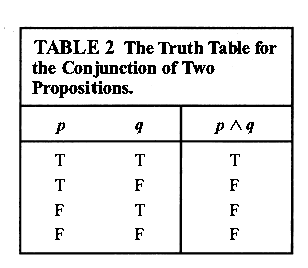 14
Laila AL Zaid
EXAMPLE 5 Find the conjunction of the propositions p and q where p is the proposition "Today is Friday"
and q is the proposition "It is raining today."
15
Laila AL Zaid
Solution: The conjunction of these propositions, p /\ q, is the proposition "Today is Friday and it is raining today." This proposition is true on rainy Fridays and is false on any day that is not a
Friday and on Fridays when it does not rain.
16
Laila AL Zaid
DEFINITION 3
Let p and q be propositions. The disjunction of p and q, denoted by p V q, is the proposition
"p or q ." The disjunction p V q is false when both p and q are false and is true otherwise.
A disjunction is true when at least one of the
two propositions is true.
17
Laila AL Zaid
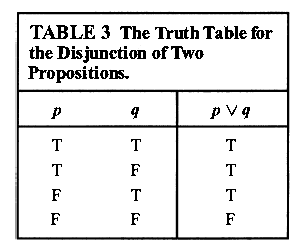 18
Laila AL Zaid
EXAMPLE 6
What is the disjunction of the propositions p and q where p is the proposition "Today is Friday“ and q is the proposition "It is raining today.“
Solution:
19
Laila AL Zaid
Conditional Statements
20
Laila AL Zaid
21
Laila AL Zaid
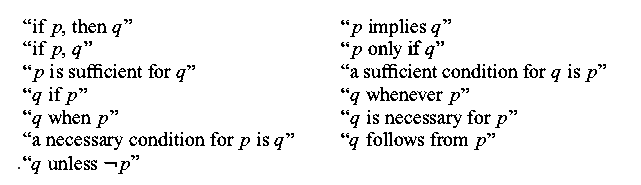 22
Laila AL Zaid
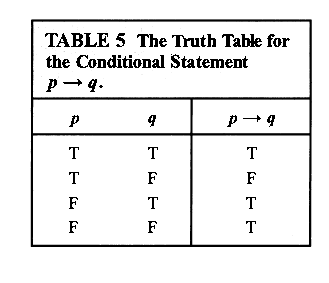 23
Laila AL Zaid
CONVERSE, CONTRAPOSITIVE, AND INVERSE
We can form some new conditional statements starting with a conditional statement p  q .

 In particular, there are three related conditional statements that occur so often that they have special names.

1/  The proposition q  p is called the converse of p  q .

2/ The contrapositive of p  q is the proposition -q  -p.

3/ The proposition -p  -q is called the inverse of p  q.

 We will see that of these three conditional statements formed from p  q , only the contrapositive always has the same truth
value as p  q .
24
Laila AL Zaid
When two compound propositions always have the same truth value we call them equivalent,
so that a conditional statement and its contrapositive are equivalent
The converse and the inverse of a conditional statement are also equivalent, but neither is equivalent to the original conditional statement
25
Laila AL Zaid
BICONDITIONALS
26
Laila AL Zaid
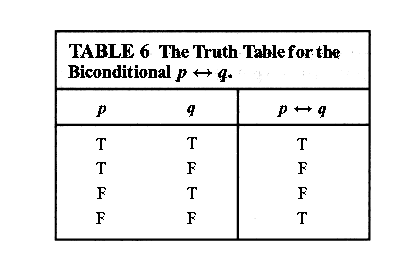 27
Laila AL Zaid
"p is necessary and sufficient for q "
"if p then q , and conversely"
"p iff q ."
28
Laila AL Zaid
Truth Tables o f Compound Propositions
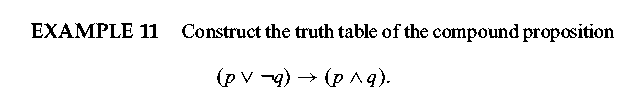 29
Laila AL Zaid
Homework
Page 16
1 (c,e,f)
3 (a,c)
4 (a,b,c,d,g)
27 (a,d,e)
32 (e)
33 (a)
30
Laila AL Zaid